Тема 7  Організація взаємодії педагогів закладу дошкільної освіти
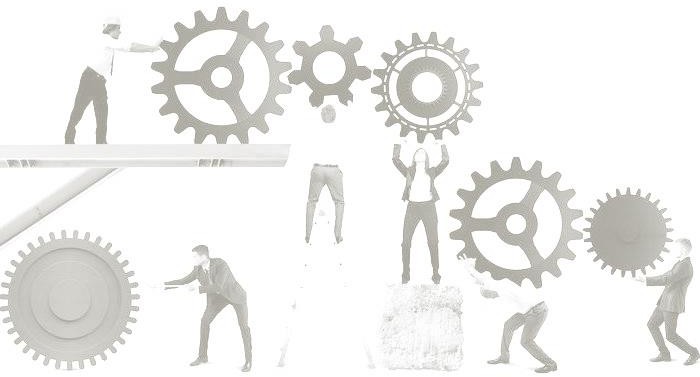 КОМАНДНИЙ ДУХ
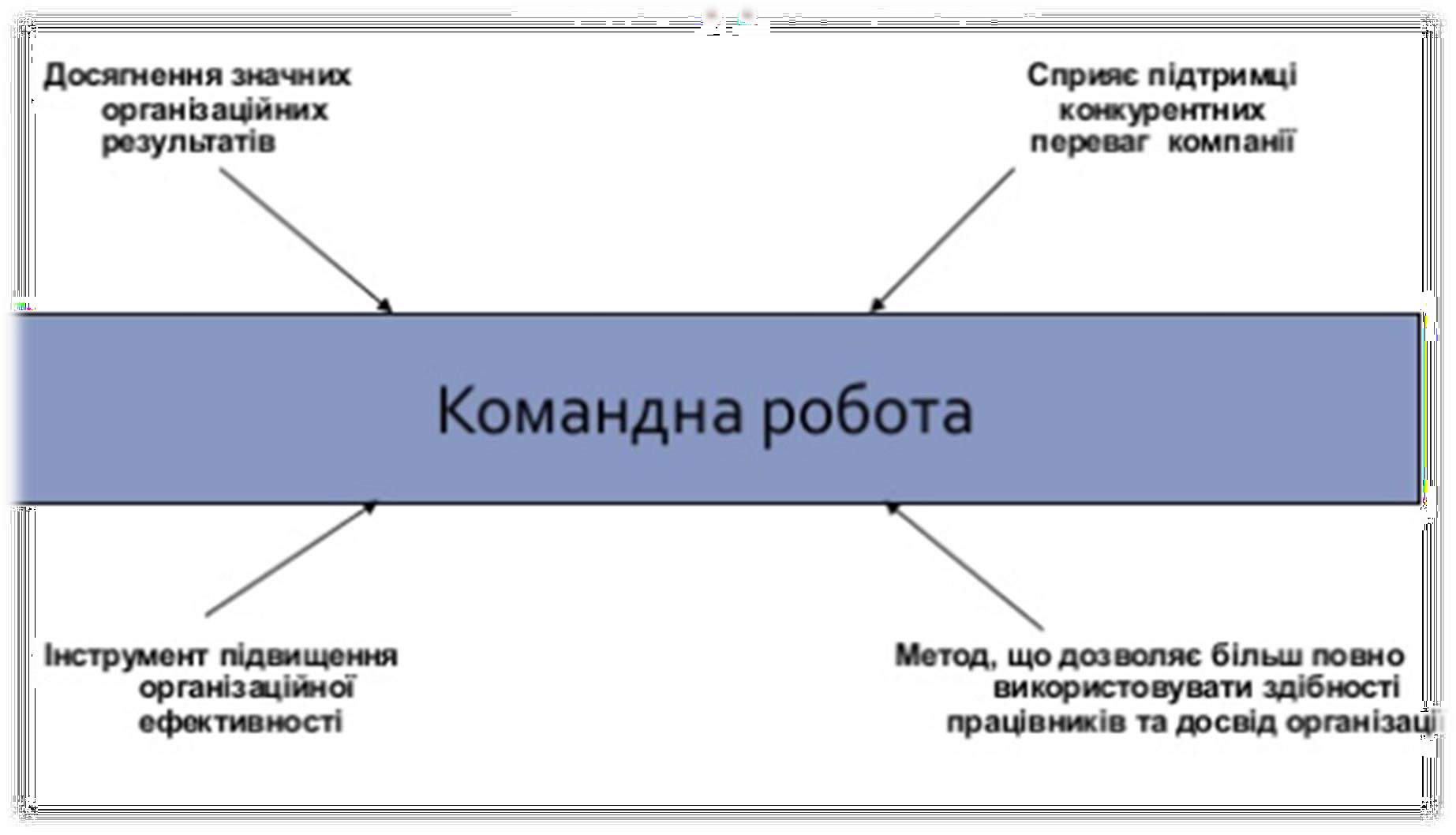 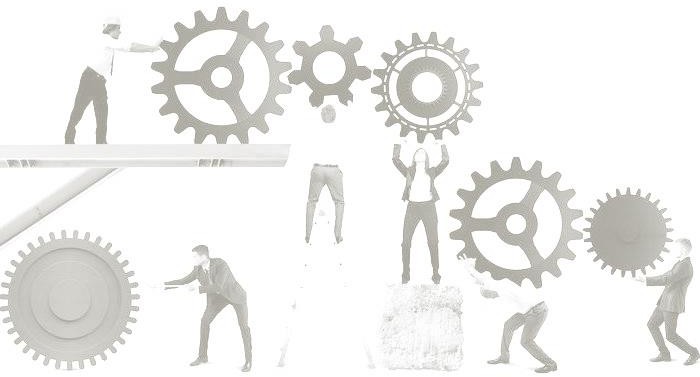 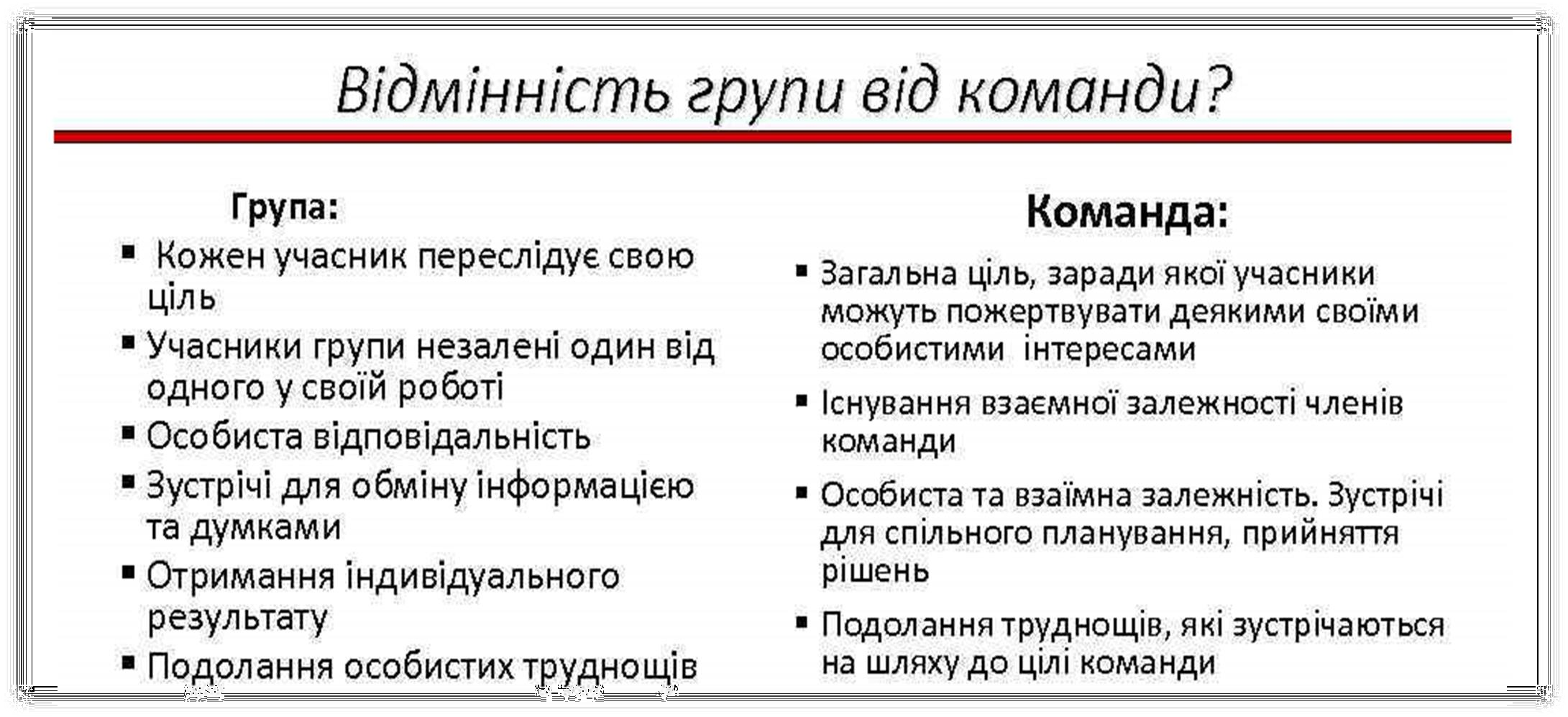 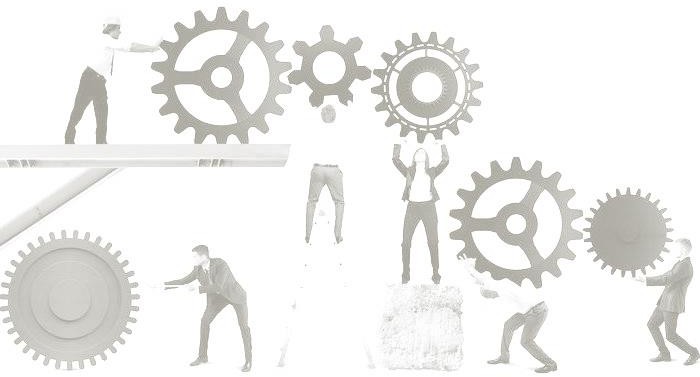 ОЗНАКИ КОМАНДИ
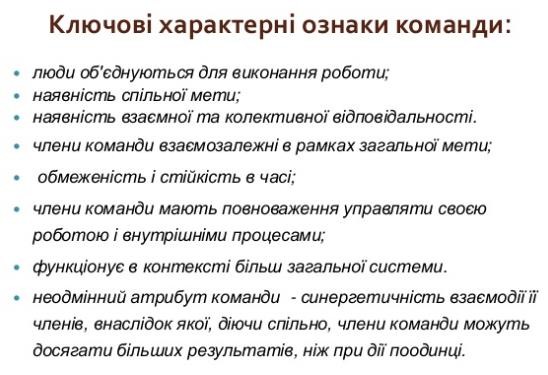 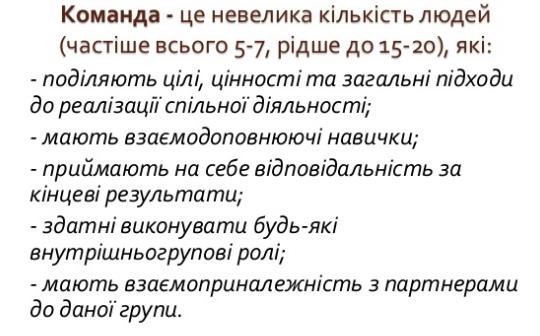 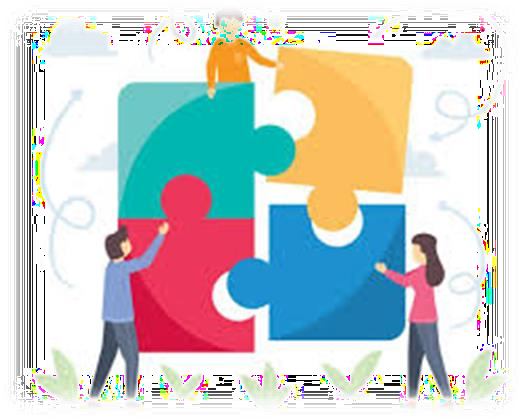 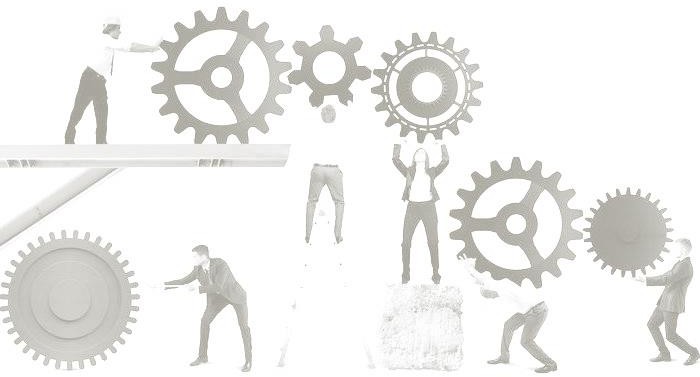 ОСОБИСТІ КОРДОНИ
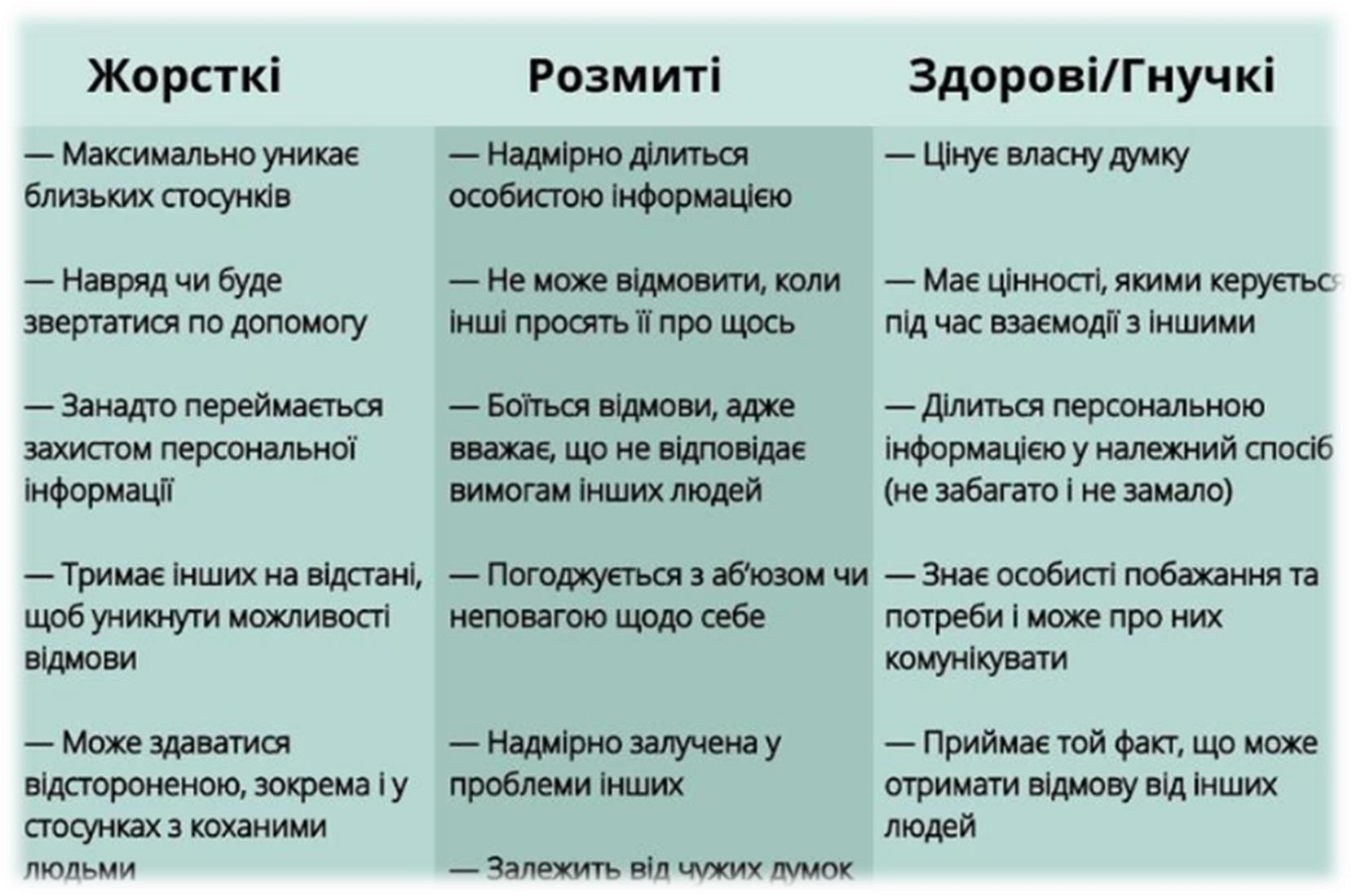 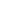 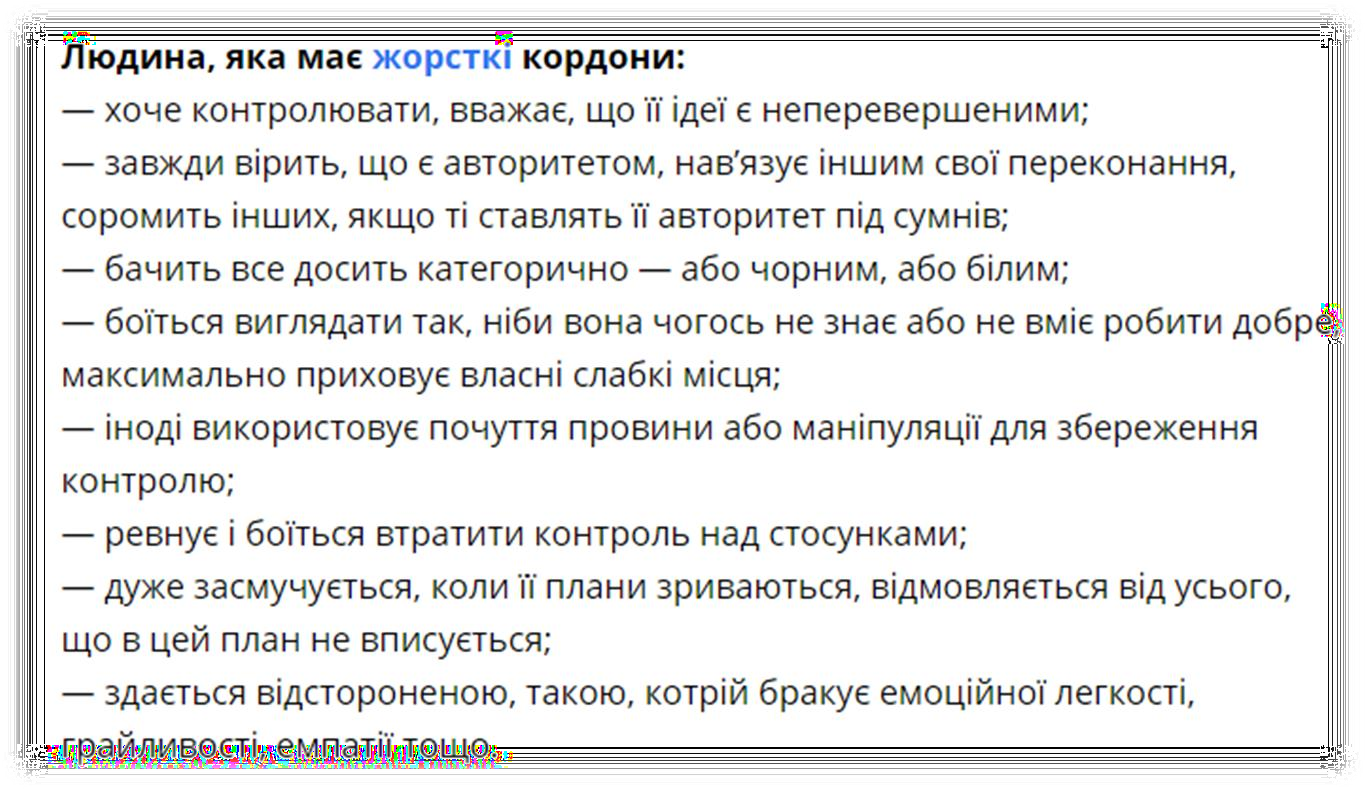 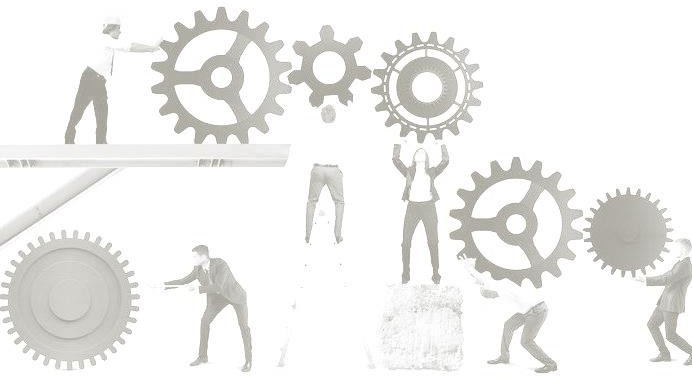 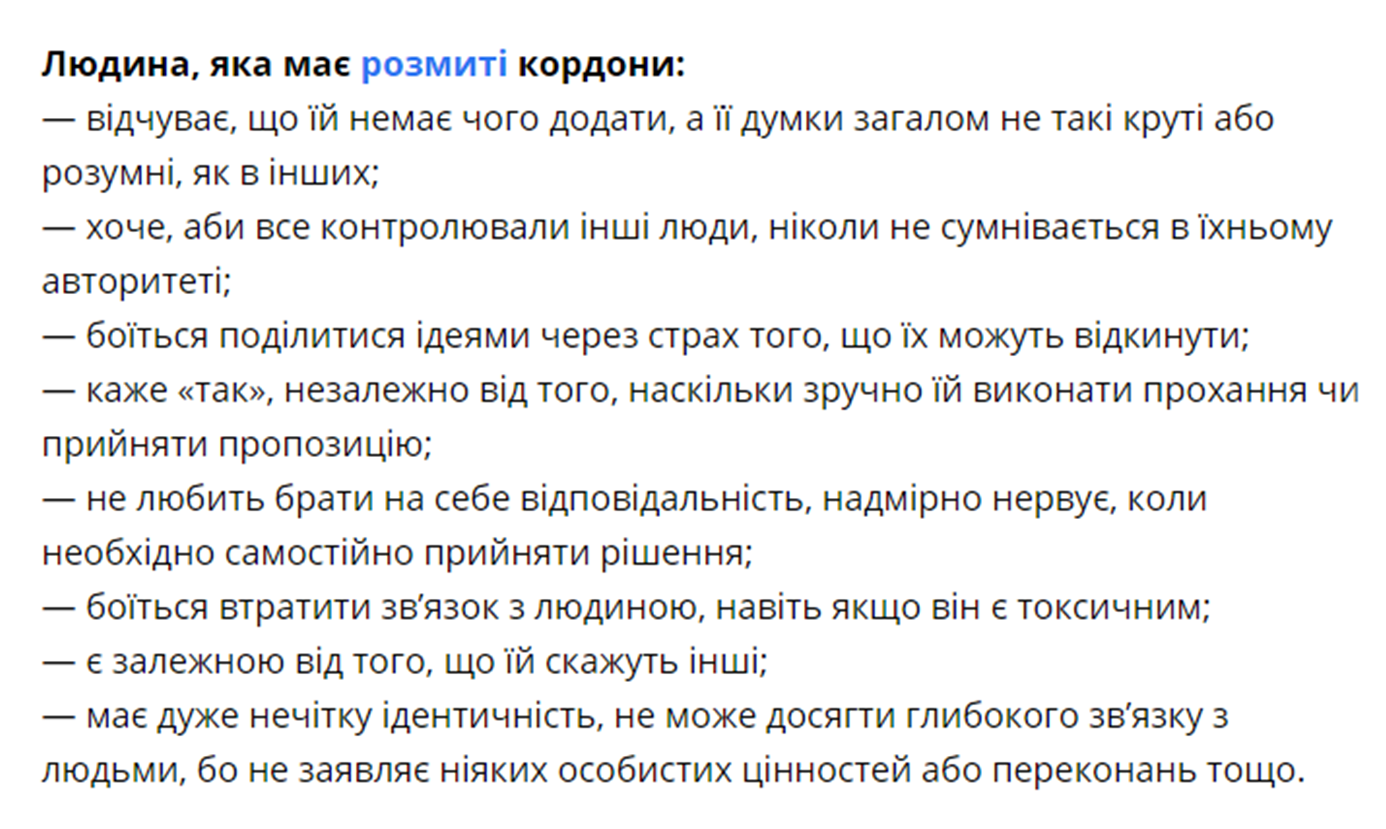 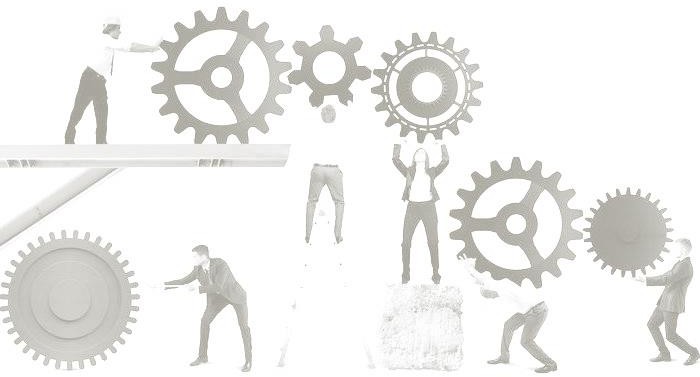 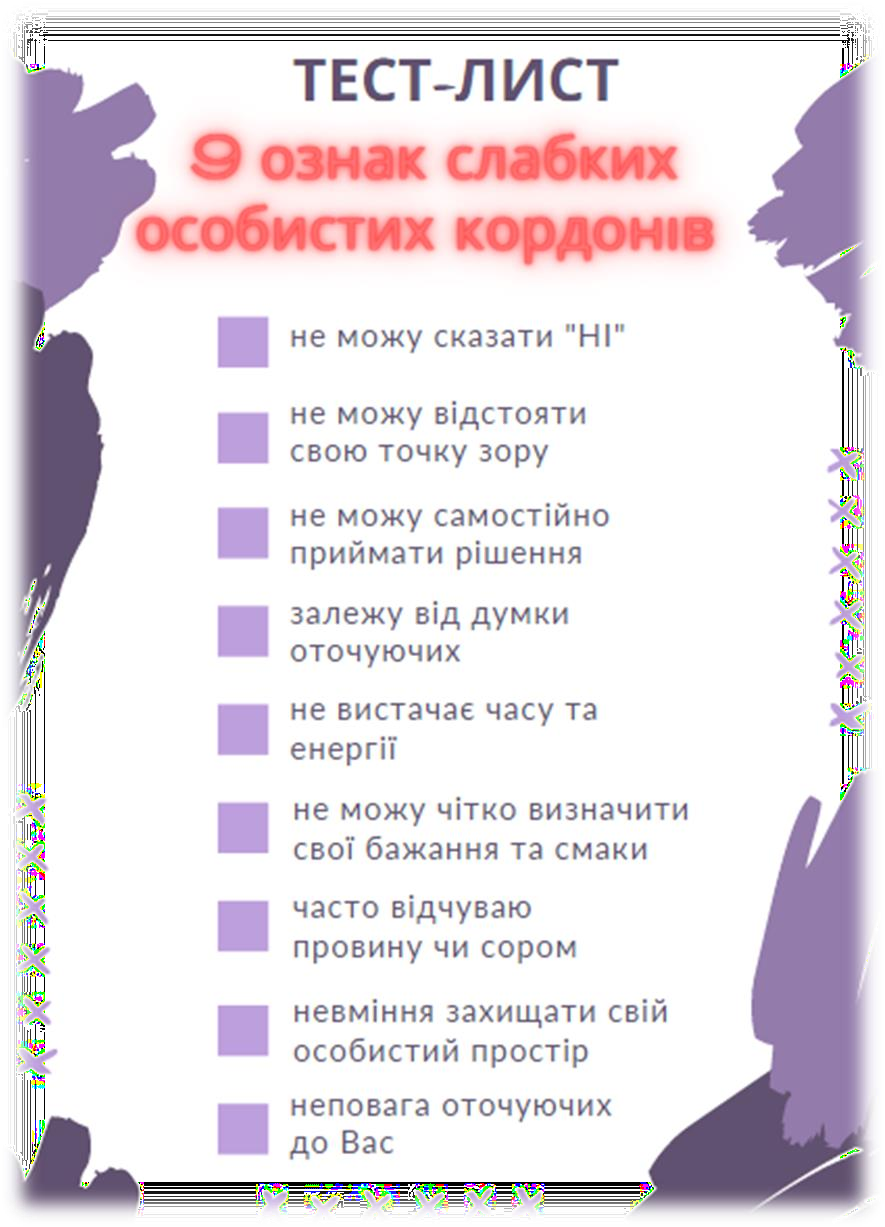 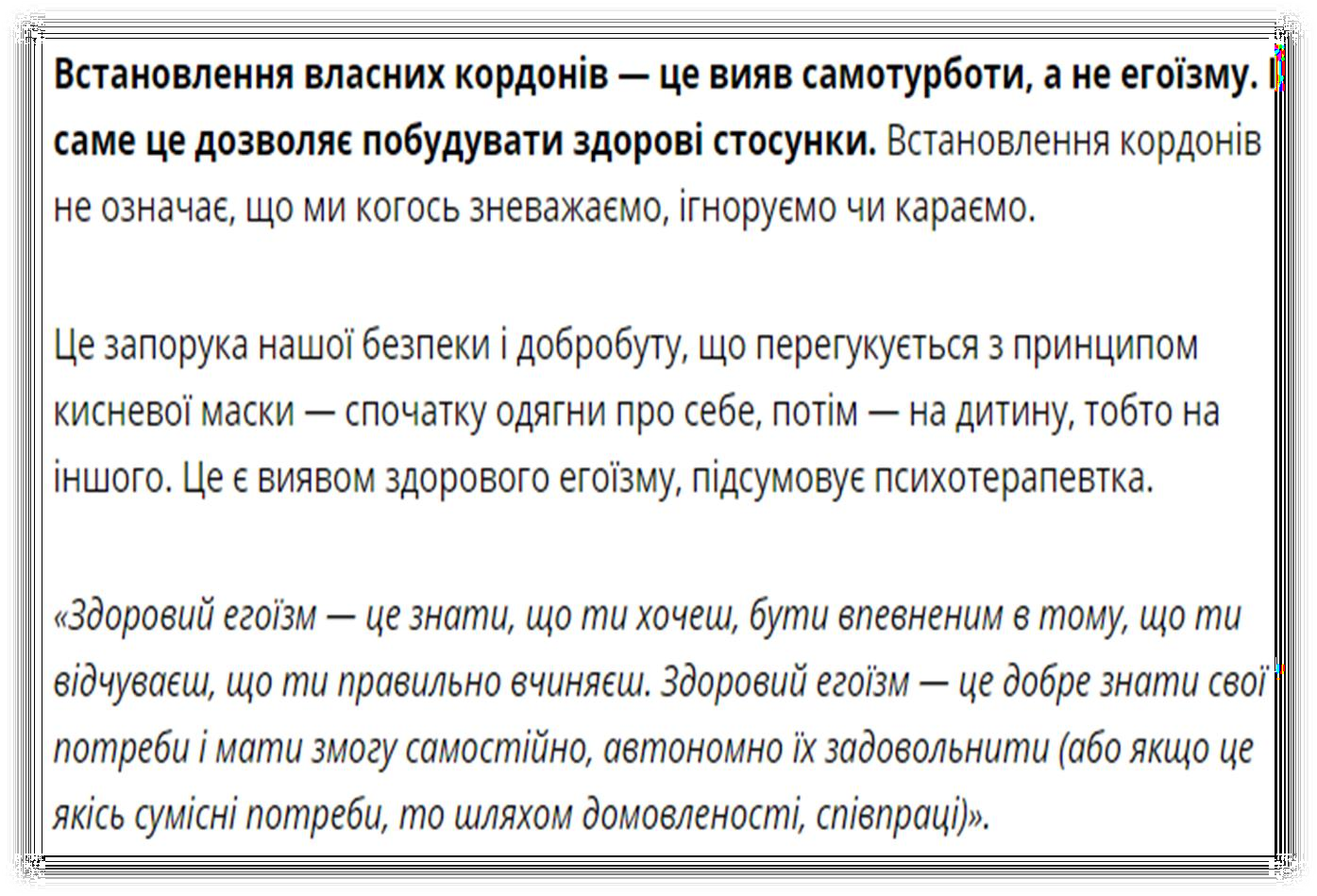 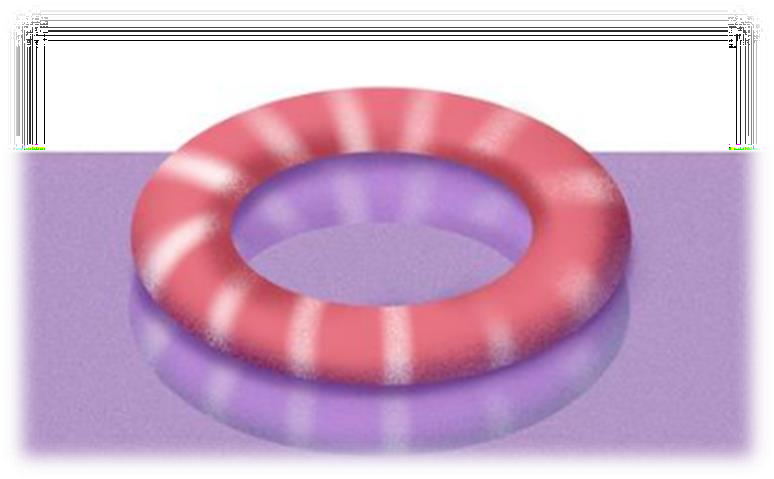 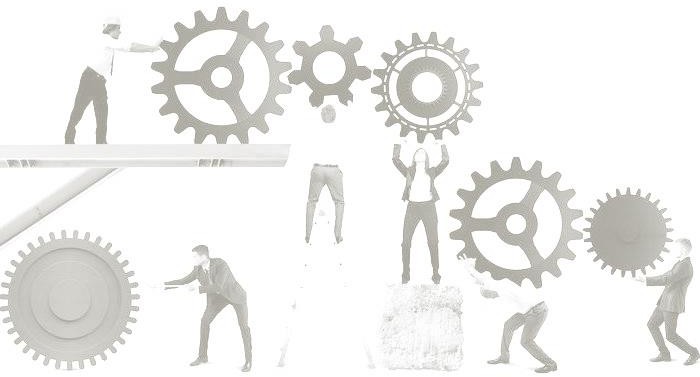 ГОЛОВНІ РИСИ ПОЗИТИВНОЇ ВЗАЄМОДІЇ В КОЛЕКТИВІ
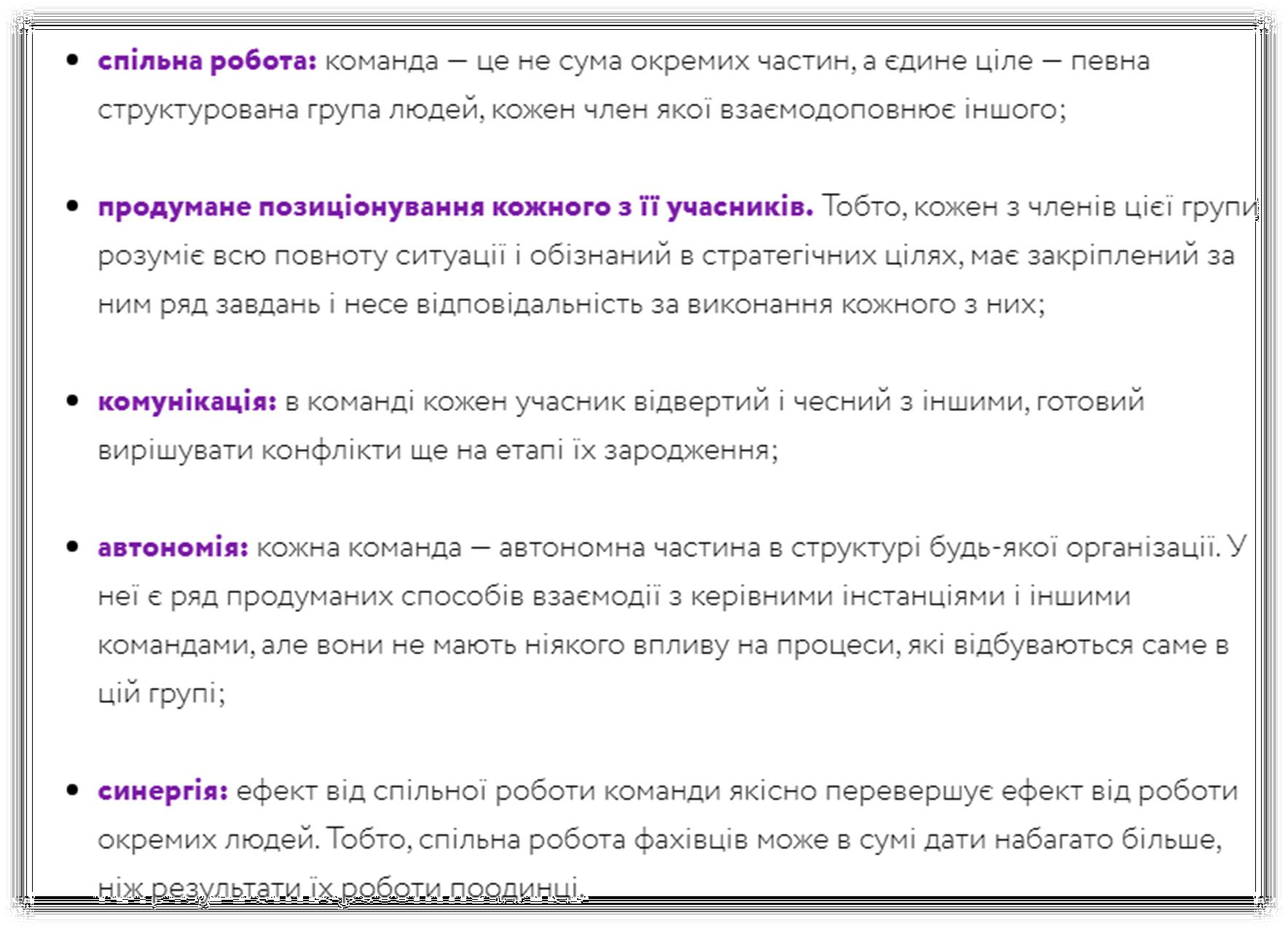 Ефективна взаємодія - це
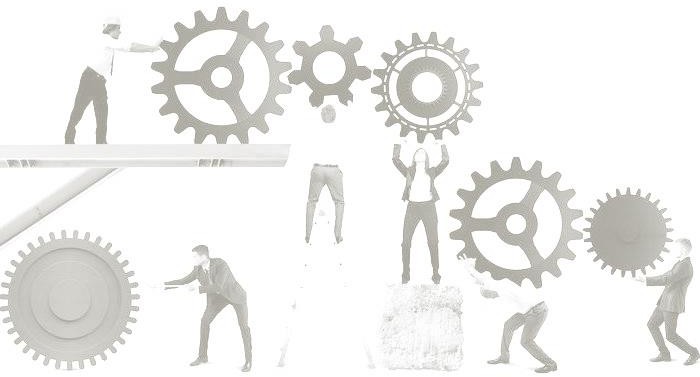 ефективна і продуктивна практична

діяльність команди;
спільна цілеспрямована робота групи

фахівців, які працюють за заздалегідь
встановленим правилам;
праця групи людей, зосереджена на

вирішення конкретної задачі.
ОСОБЛИВОСТІ УПРАВЛІНСЬКОГО СПІЛКУВАННЯ
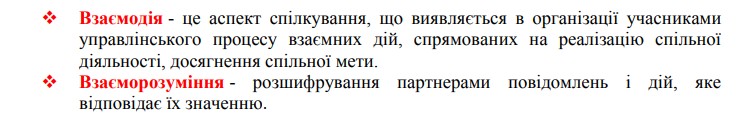 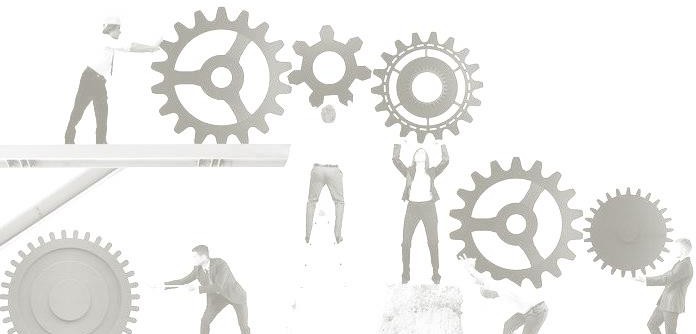 Типи взаємодії
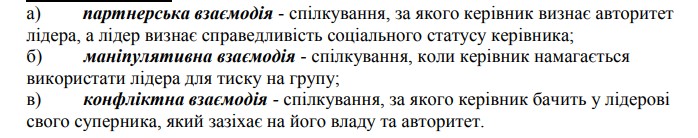 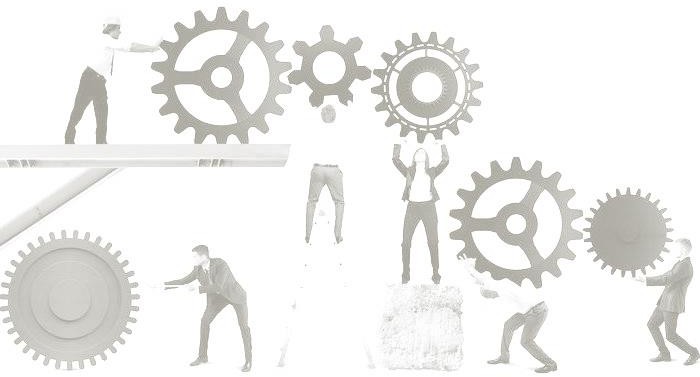 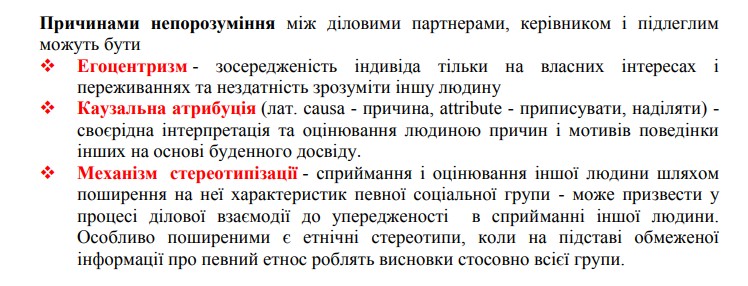 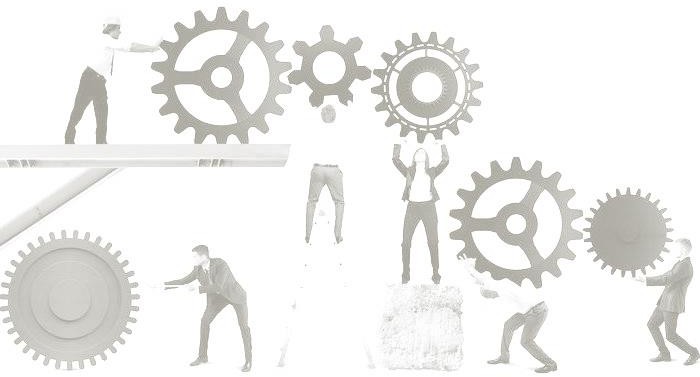 Поширені помилки
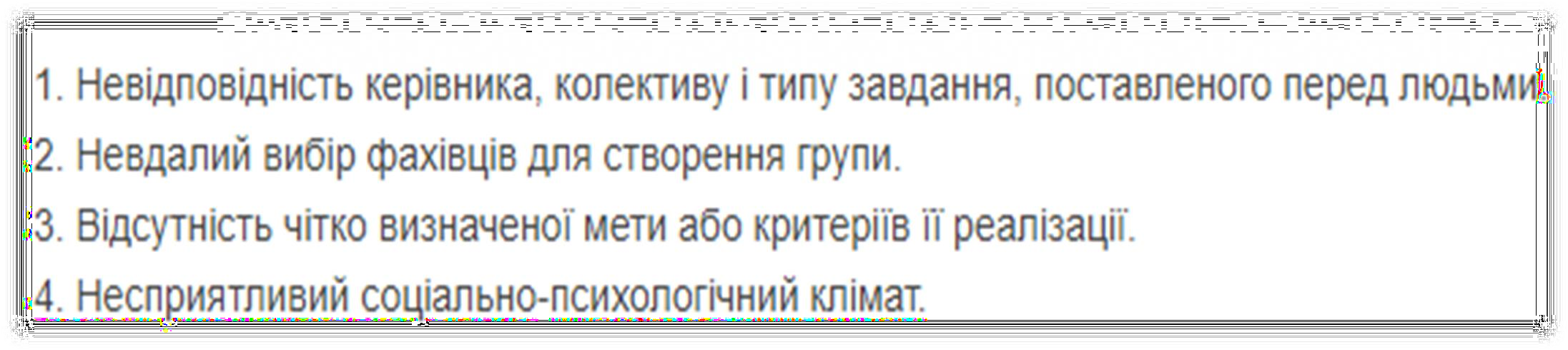 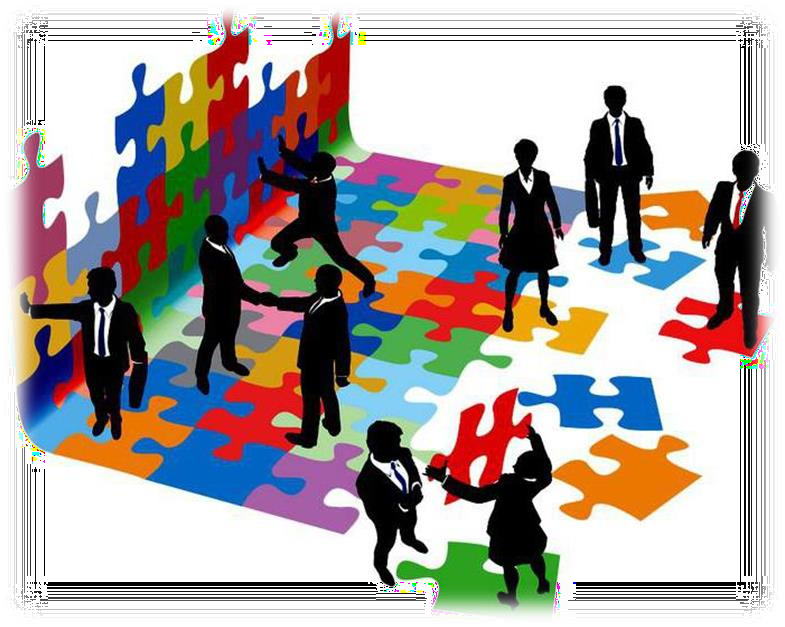 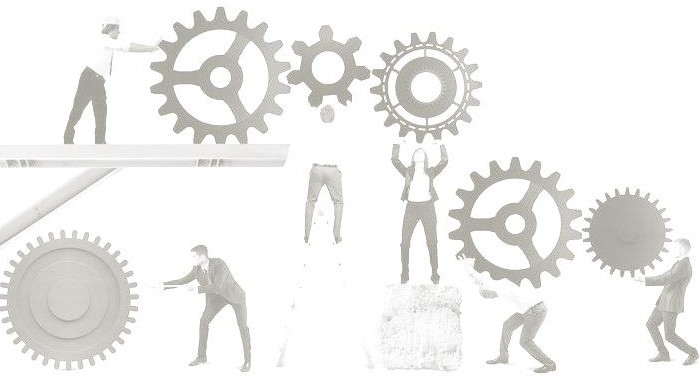 Особливості формування команд
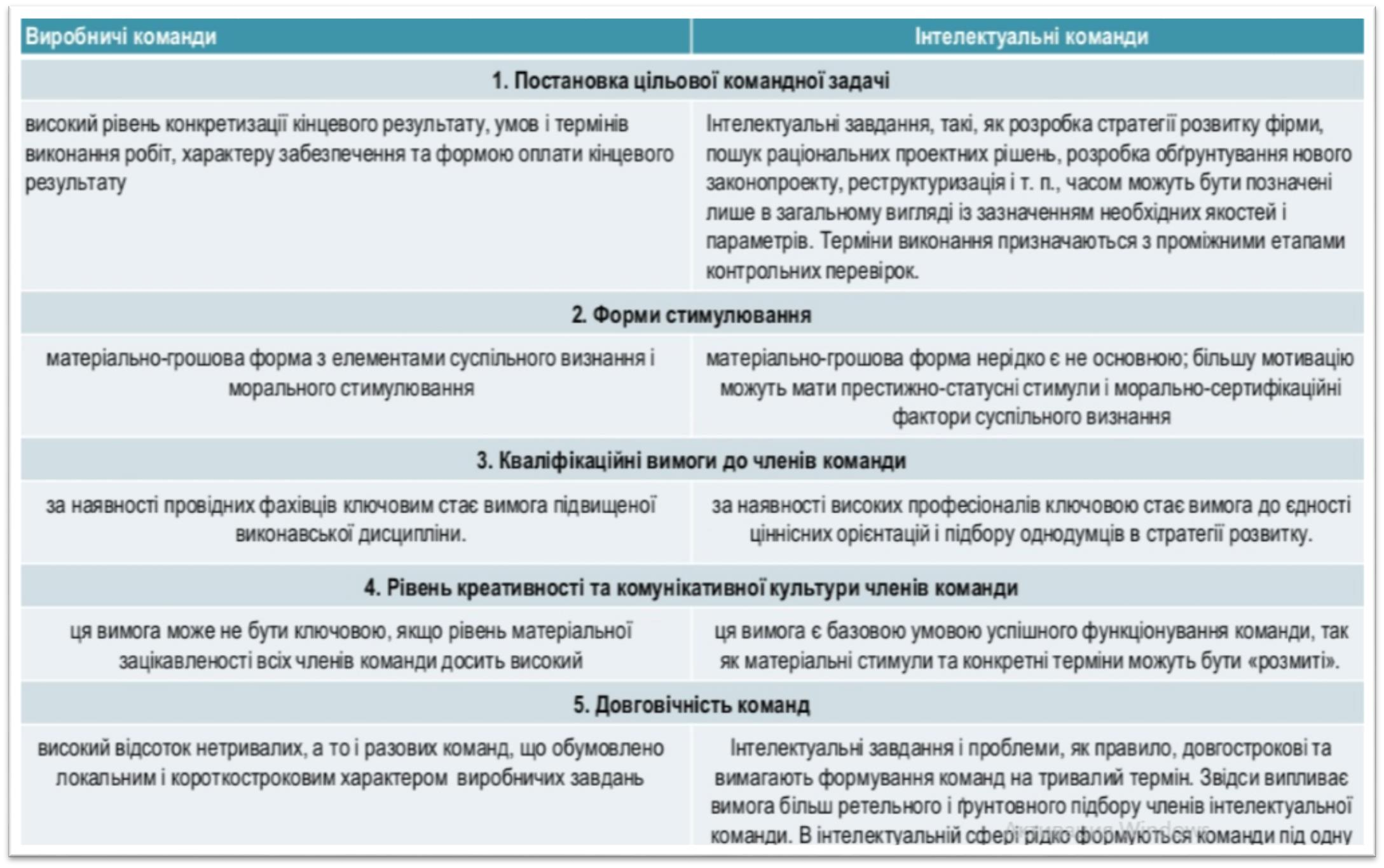 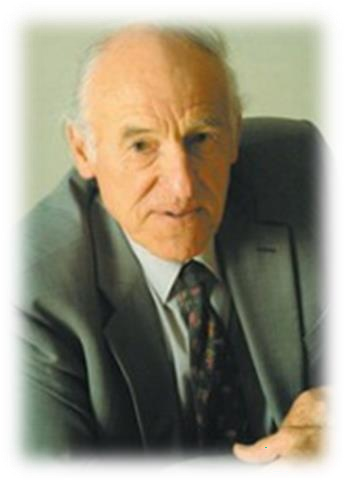 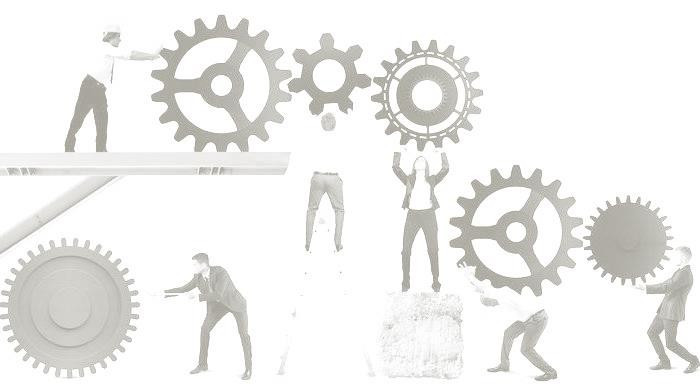 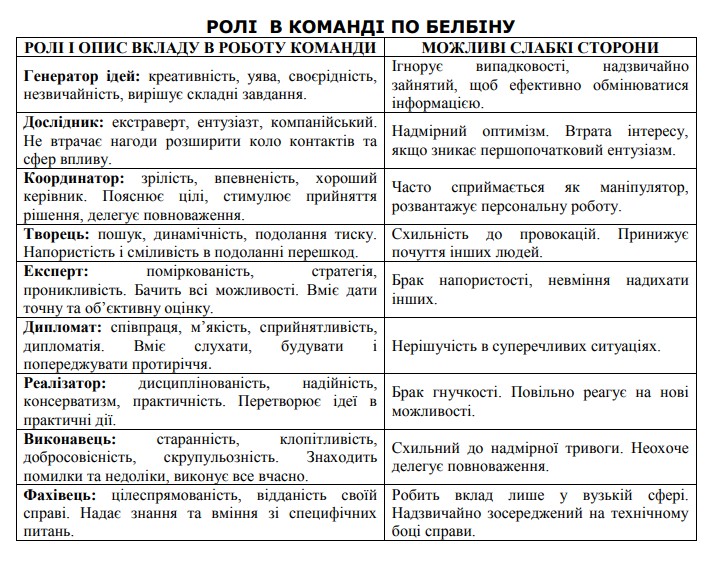 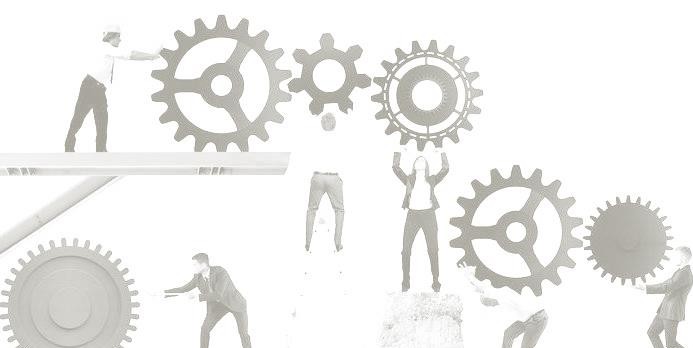 Раймон Мередіт  Белбін –

англійський  дослідник і  консультант з  питань
управління,
найбільш відомий  своєю роботою в  управлінських  командах
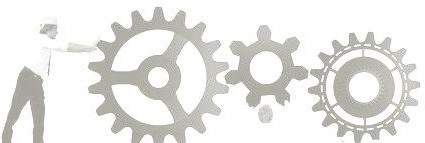 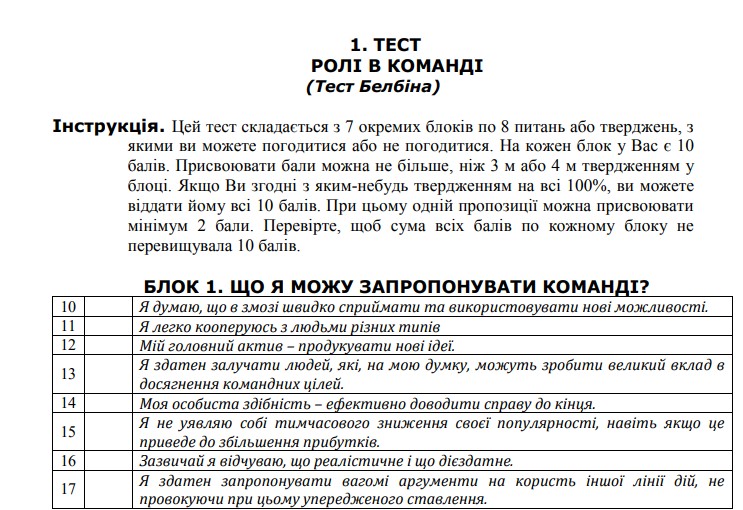 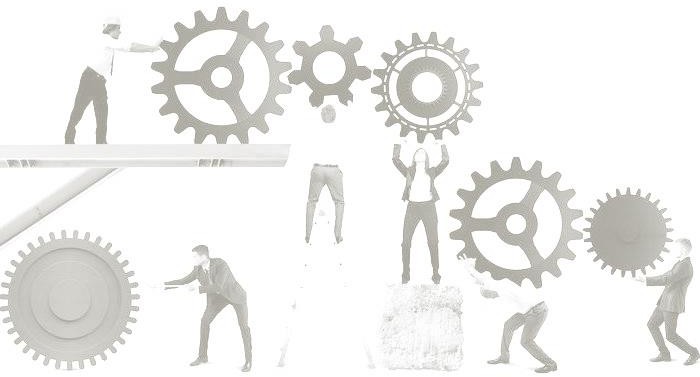 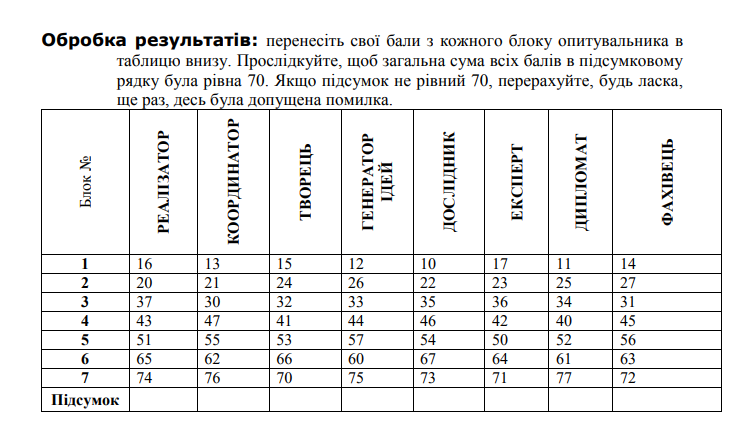 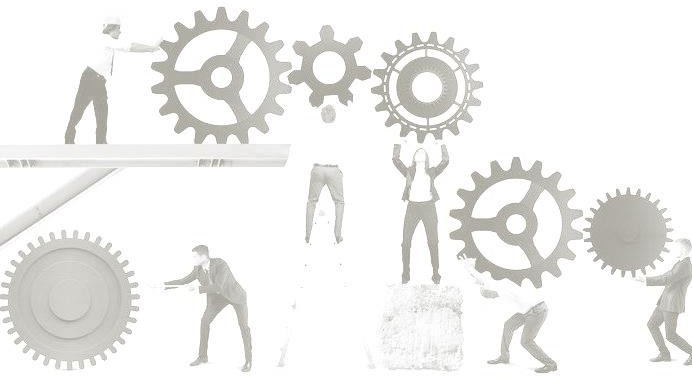 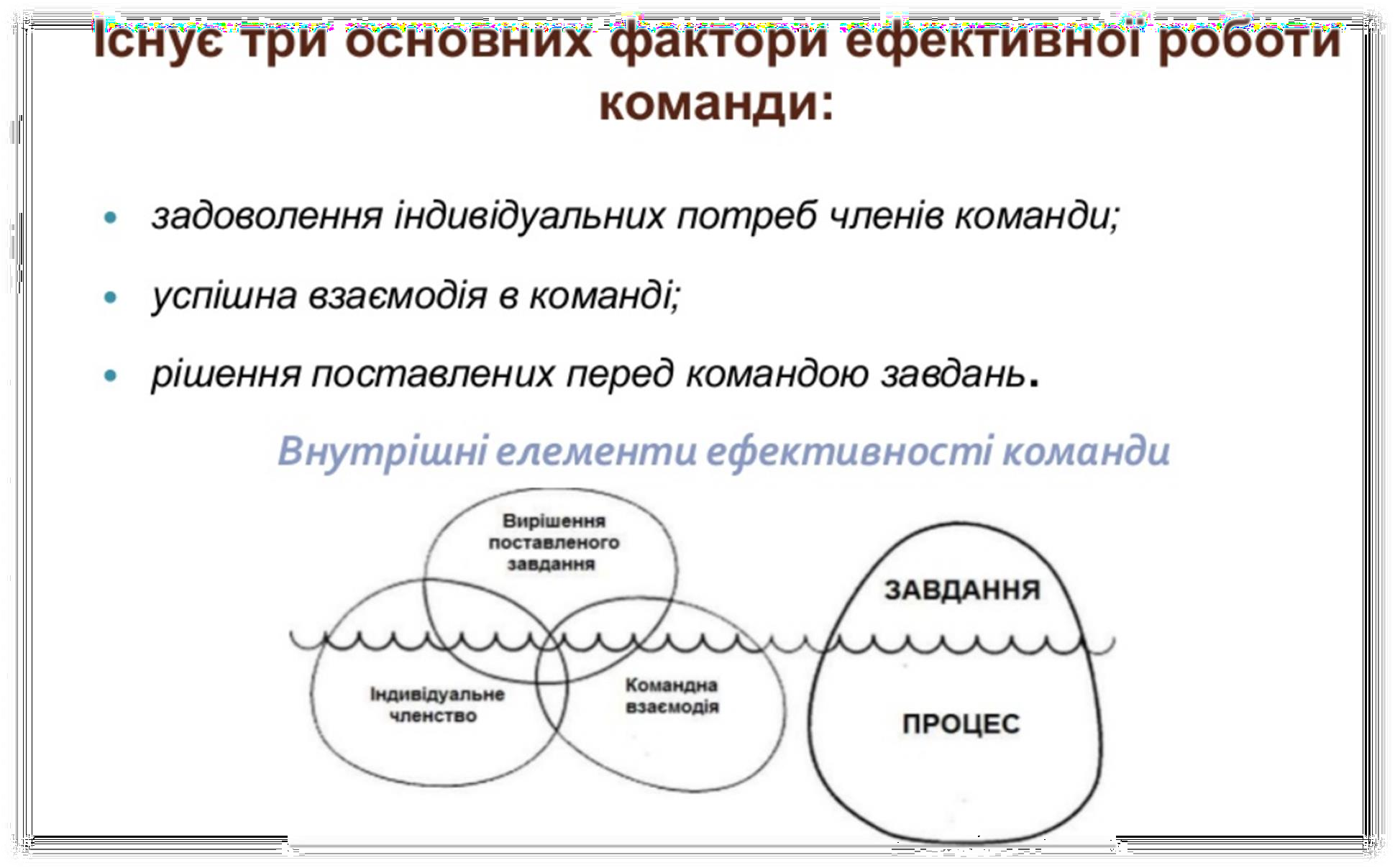 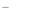 ОПОРА НА ПОЗИТИВНЕ МИСЛЕННЯ
ІНСТРУКЦІЯ:

На цьому малюнку зображено обрив і людину, чи то таку, що стрибає, чи то падає з нього.

Вам потрібно врятувати цю людину від травми або загибелі й не дати їй впасти.

Як Ви це зробите, вирішувати Вам.
Доповніть малюнок необхідними деталями
Вправа «Не дай впасти»
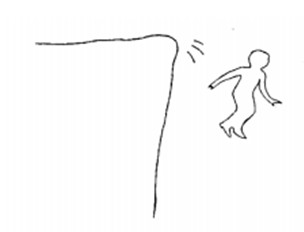 8 ідей для розвитку та ресурсного стану

Ранкові та вечірні ритуали
Створення мотиваційного  блокноту
Знайдіть свої «сліпі зони»
Просіть про зворотній зв'язок
Підтримуйте цифрову гігієну
Наводьте порядок
Тайм-драйв
Проводьте час на одинці з  собою
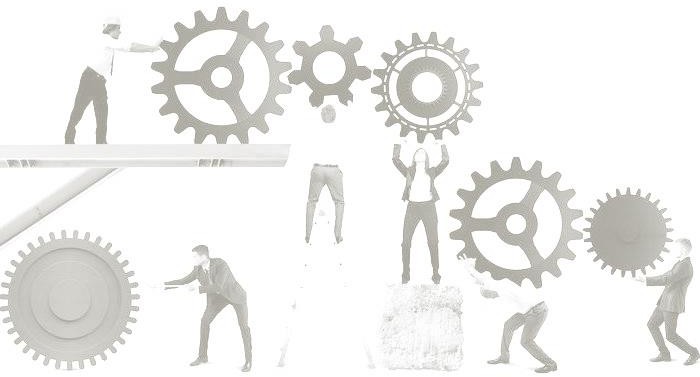 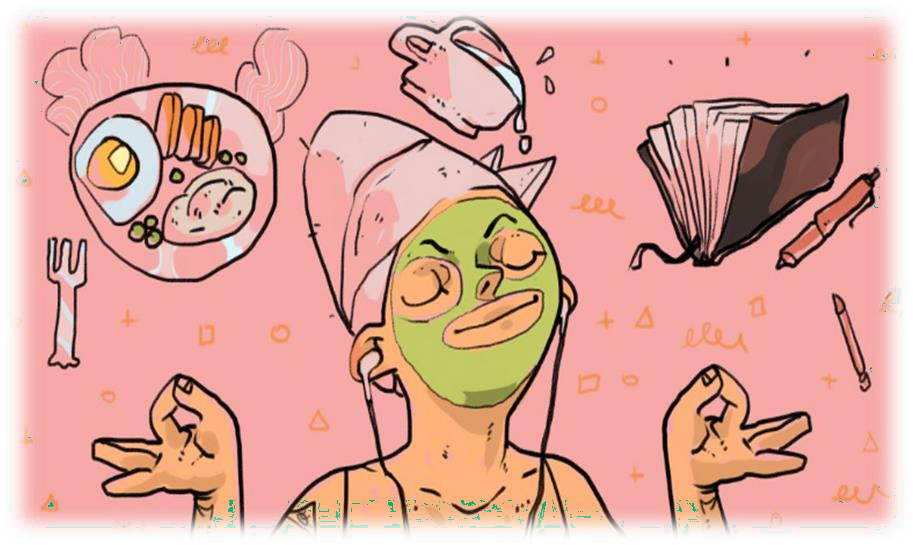